Верификация. Основные понятия
Согласно закону Мэрфи:  Если какая-нибудь неприятность может произойти, она случается.
Человек может ошибиться, поэтому он обязательно ошибается.
Ошибки случаются при проектировании аппаратуры, при написании программ, при изготовлении аппаратуры.
Иногда ошибки обходятся очень дорого.
В 1994 году профессор математики из Вирджинии при вычислении обратных величин простых чисел обнаружил, что микропроцессор Pentium в некоторых случаях неправильно делит числа с плавающей точкой.
Через месяц фирма Intel согласилась заменить микропроцессоры с неправильно спроектированным устройством деления, что обошлось ей в 300 миллионов долларов (итоговые потери корпорации составили 500 миллионов долларов). Этот случай нанес большой ущерб репутации фирмы.
В 1991 году во время Войны в заливе батарея американских зенитных ракет «Patriot» не смогла перехватить запущенную иракцами ракету «Scud» советского производства. Ракета попала в казарму американских солдат, при этом погибло 28 человек.
Причиной этого была погрешность вычисления времени.
При вычислении нужно было умножать время, задаваемое такто-вым генератором компьютера (оно измерялось в десятых долях секунды) на 1/10, но это десятичное число невозможно точно представить в двоичном виде.
Для хранения этой константы использовался 24-разрядный регистр. Разница между точным значением 1/10 и ее неточным представле-нием составляет около 0,000000095 в  десятичном виде.
Компьютер был включен около 100 часов, за это время накопилась ошибка в измерении времени в 0,34 секунды.
Скорость ракеты «Scud» составляла примерно 1700 м/сек, то есть за это время она прошла более 500 метров. Этого хватило для того, чтобы зенитные ракеты не смогли ее перехватить.
Слово верификация произошло от латинского verus - истинный и facere - делать. Вообще, верификация означает подтверждение того, что описание проекта полностью соответствует спецификации (техническому заданию) проектируемой системы. Спецификация — документ, подробно перечисляющий условия, которым должна соответствовать изготовляемая или проектируемая система.
Верификация определяется как разновидность анализа, имеющая целью установление соответствия двух описаний одного и того же объекта. Различают верификацию структурную и функциональную. При структурной верификации устанавливается соответствие струк-тур, отображаемых двумя описаниями, при функциональной (пара-метрической) - проверяется соответствие процессов функциониро-вания и выходных параметров, отображаемых сравниваемыми описаниями.
Структурная верификация связана с меньшими затратами вычисли-тельных ресурсов, чем функциональная. Поэтому последняя часто выполняется не в полном объеме и после того, как проверено соответствие структурных свойств.
Примером структурной верификации служит установление соответствия системы электрических межсоединений на печатной плате и в принципиальной электрической схеме, заданных своими топологическими моделями в виде графов. Верификация в этом случае сводится к установлению изоморфизма графов.
Изоморфизм графов
Вопрос о том, изоморфны ли два данных графа, в общем случае оказывается сложным.
Для изоморфизма двух n-вершинных графов теоретически безуко-ризненный способ проверки состоит в проверке всех n! взаимно однозначных соответствий между множествами вершин и установ-лении, совмещаются ли полностью ребра графа хотя бы при одном соответствии. Однако даже весьма грубая оценка показывает, что такое решение «в лоб» практически непригодно: уже при n=20 перебор всех n! вариантов потребовал бы десятки лет машинного времени.
Подобная ситуация толкнула многих математиков на попытки найти такое число, которое бы, с одной стороны, легко вычислялся по заданному графу, а с другой – определяло граф с точностью до изоморфизма.
Инвариантом графа G(X, U) называется параметр, имеющий одно и то же значение для всех графов, изоморфных графу G.
Среди самых очевидных инвариантов отметим следующие:
1. Число вершин |X| = m.
2. Число ребер |U| = k.
3. Число компонент связности р(G).
4. Последовательность степеней вершин, т.е. список степеней всех вершин в невозрастающем порядке значений xi.
5. Плотность f(G) – число вершин клики графа G.
6. Число внутренней устойчивости  (G).
7. Хроматическое число (G).
8. Число Хадвигера (G).
Решение задачи изоморфизма обычно состоит в попытках показать, что два рассматриваемые графа не изоморфны. Для этого состав-ляется список инвариантов в порядке, определяемом сложностью их вычисления. Затем последовательно сравниваются значения инвариантов. Как только обнаруживаются два различных значения одного и того же параметра, приходят к заключению, что данные графы не изоморфны.
Множество инвариантов, которое позволило бы этой процедуре установить изоморфность графов за полиномиальное время, называется кодом графа. К сожалению, на сегодняшний день такое множество не найдено.
G1
G2
Рассмотрение большого числа инвариантов увеличивает вероят-ность правильного заключения об изоморфизме при совпадении всех значений параметров, но в общем случае ничего не гарантирует.
Для графов G1  и G2 определим значения инвариантов.
Хроматические числа графов разные. Это позволяет сделать вывод, что графы G1 и G2 не изоморфны.
Для изоморфизма графов необходимо совпадение инвариантов, однако достаточным это условие не является.
Первые четыре инварианта относятся к группе «легко вычислимых». Наиболее «богатый» из них – упорядоченный список степеней вершин. Не будучи идеальным средством распознавания изоморфизма, список может, тем не менее, во многих случаях оказать существенную помощь.
Во-первых, если списки не совпадают, то отсюда сразу следует не изоморфизм графов G1 и G2.
Во-вторых, если списки совпали, то для проверки графов G1 и G2 на изоморфизм требуется перебор не всех n! соответствий между вер-шинами, а лишь тех, при которых сопоставляются вершины с одина-ковой степенью. Так, в рассмотренном примере надо перебрать лишь 4! = 24 соответствия вместо 6! = 720.
Проверить на изоморфизм графы G1 и G2 .
G1
х1
х7
х2
х6
х3
х5
х4
G2
y1
y2
y7
y6
y3
y5
y4
Для графа G1     Σρ(x)=30.  Список Ρ(x) = {6, 5, 4, 4, 4, 4, 3}.
Для графа G2     Σρ(y)=30.  Список Ρ(y) = {6, 5, 4, 4, 4, 4, 3}.
Разобьем вершины обоих графов на классы по их степеням.
Из таблицы сразу видно соответствие
 вершин графов:
Для определения соответствия вершин с  ρ(x)= ρ(y)=4  попробуем связать вершины из классов 
с  ρ(x)= ρ(y)=5  и  ρ(x)= ρ(y)=3  с неустановленными вершинами.
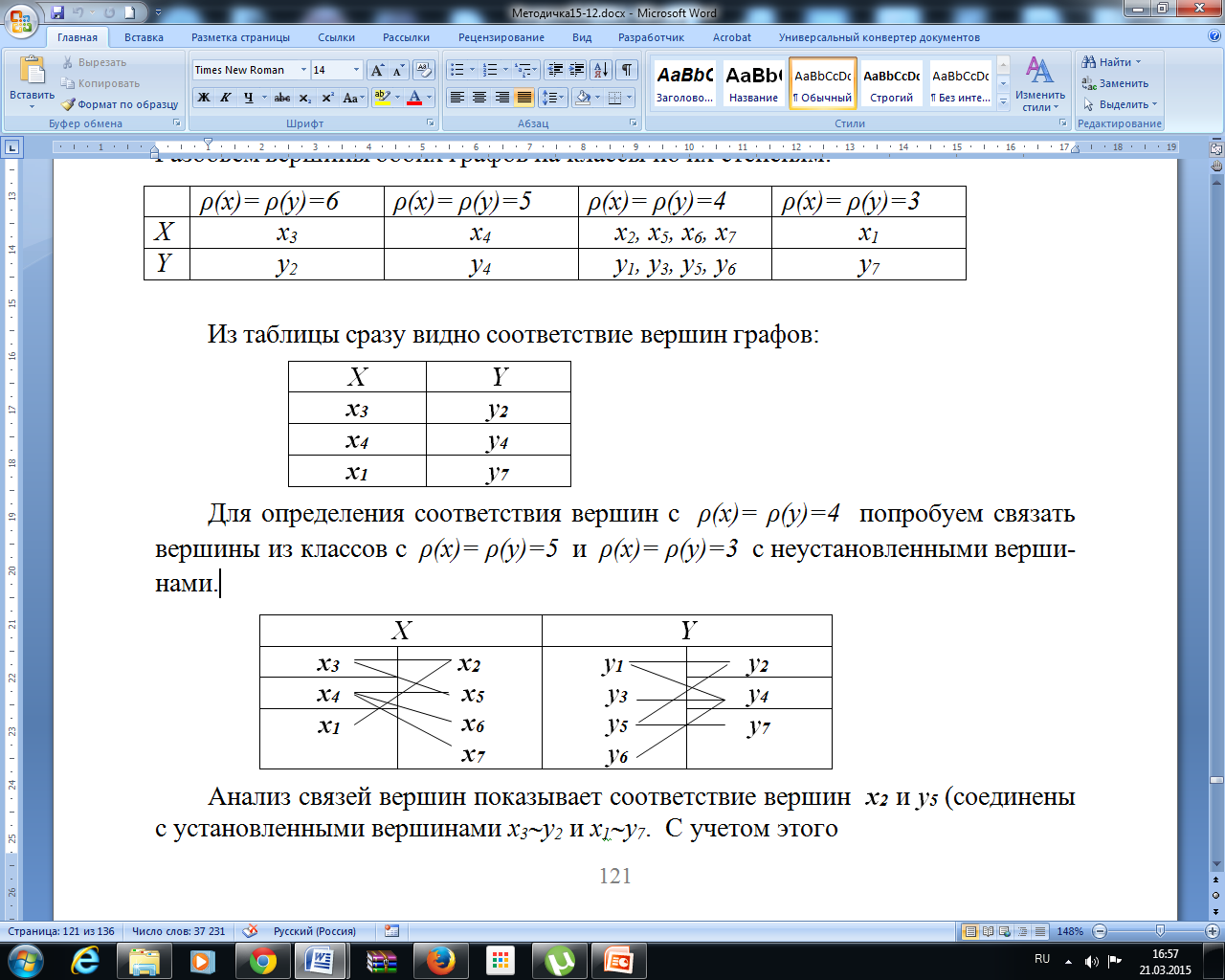 Анализ связей вершин показывает соответствие вершин  x2 и y5 (соединены с установленными вершинами х3y2 и х1y7.  С учетом этого
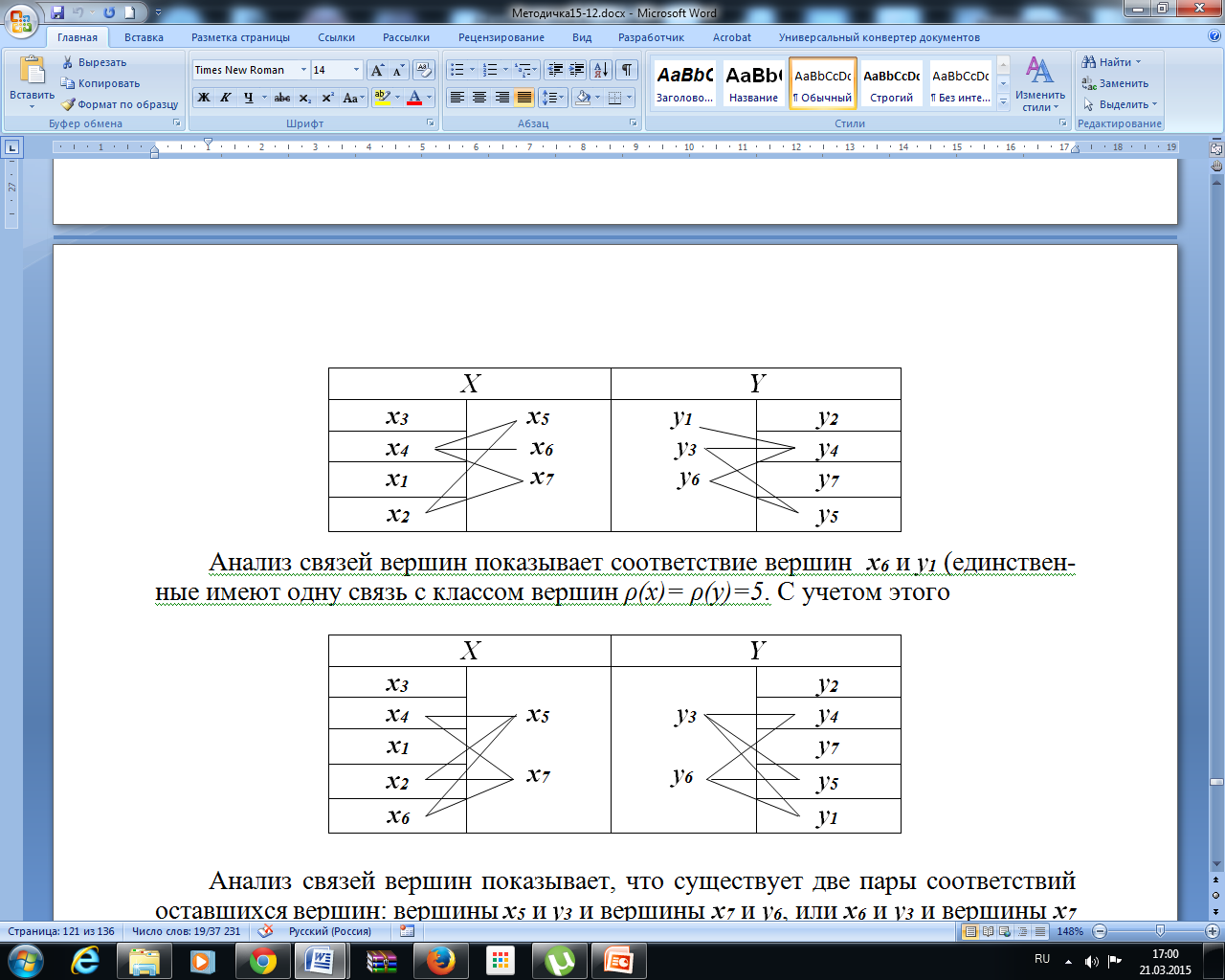 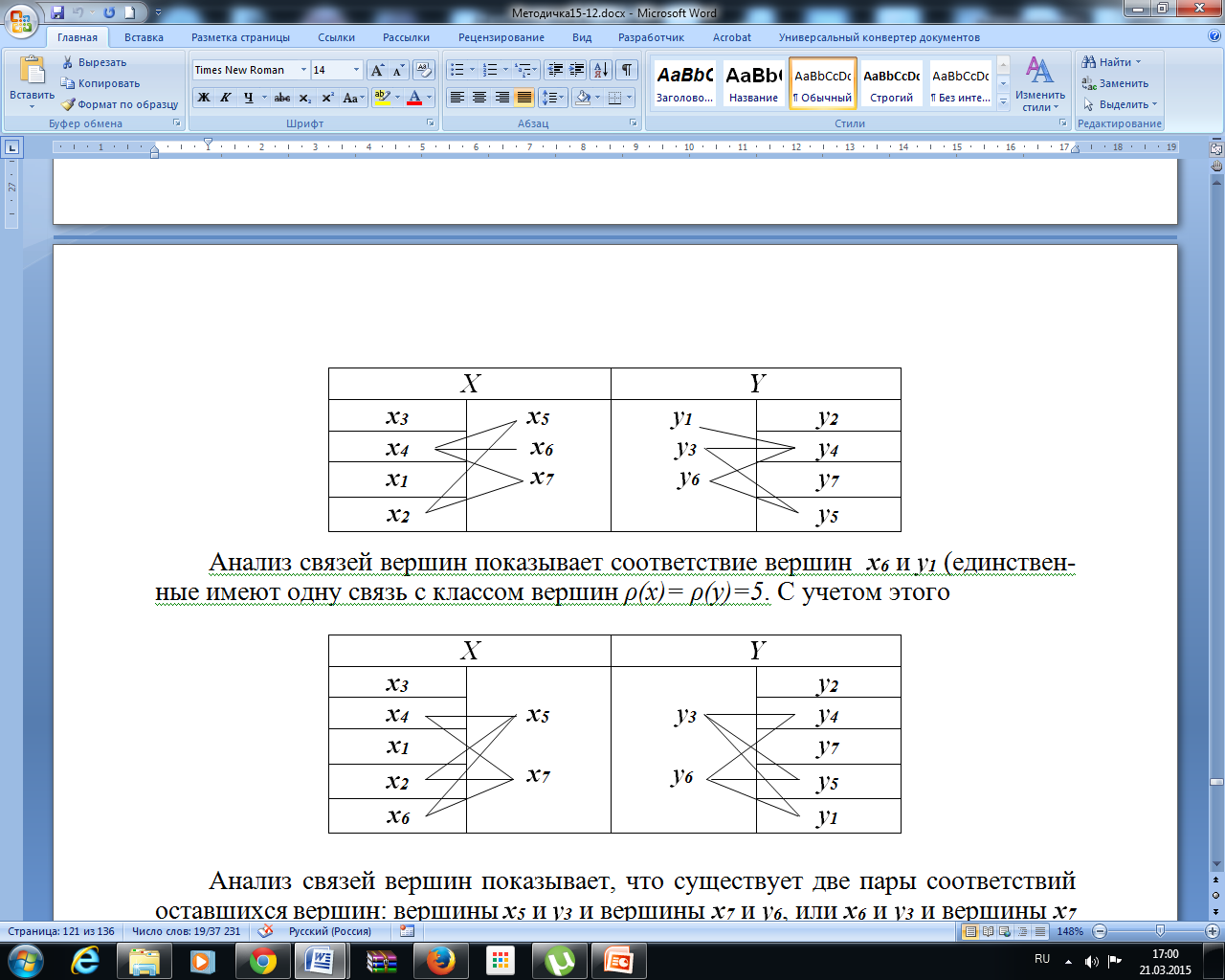 Анализ связей вершин показы-вает соответствие вершин  x6 и y1 (единственные имеют одну связь с классом вершин ρ(x)= ρ(y)=5. С учетом этого
Анализ связей вершин показывает, что существует две пары соответствий оставшихся вершин: вершины x5 и y3 и вершины x7 и y6, или x6 и y3 и вершины x7 и y3. Это соответствует действитель-ности, т.к. вершины x5 и x7 в графе G1 и вершины y3 и y6 в графе G2 смежны с одними и теми же вершинами.
Из сказанного можно сделать вывод, что графы G1 и  G2 изоморфны.
Нахождение эйлерова цикла.  Алгоритм Флери
Элегантный алгоритм нахождения эйлерова цикла был предложен М. Флери (М. Fleury) в 1883 году.
Алгоритм заключается в следующем:
1. Положить текущий граф равным G(X, U), а текущую вершину равной произвольной вершине xi ∈ X.
2. Выбрать произвольное ребро uij текущего графа, инцидентное текущей вершине xi с учетом следующего ограничения: если степень текущей вершины в текущем графе больше 1, нельзя выбирать ребро, удаление которого из текущего графа увеличит число компонент связности в нем (т.е. ребро, являющееся мостом).
3. Назначить текущей xj вершину, инцидентную ребру uij.
4. Удалить uij из текущего графа и внести в список.
5. Если в текущем графе еще остались ребра, то положить i=j и вернуться на шаг 2.
Сложность алгоритма О(k), где  k = |U| − число ребер.
х1
х1
х3
х3
х2
х2
х1
х4
х4
х1
х4
х1
х4
х4
х1
х4
х3
х6
х6
х3
х6
х3
х6
х6
х3
х6
х2
х5
х5
х2
х5
х2
х5
х5
х2
х5
а
а
б
б
в
в
Пусть на шаге 1 выбрана вершина x1. При выборе на шаге 2 ограничение никак не сказывается; пусть выбрано ребро (x1, x5).
На двух следующих итерациях ограничений на выбор по-прежнему не возникает; пусть выбраны ребра (x5, x2) и (x2, x6). Тогда текущим графом становится граф, изображенный на рис. (б) (текущая вершина − x6).
На следующей итерации нельзя выбрать ребро (x6, x3) из-за ограничения; пусть выбрано ребро (x6, x5).
Дальнейший выбор ребер определен однозначно (текущая вершина всегда будет иметь степень 1), так что в итоге будет построен следующий эйлеров цикл (рис. 10.1 (в)): x1 → x5 → x2 → x6 → x5 → x4 → x6 → x3 → x2 → x1.
Сравнение эйлеровых и гамильтоновых циклов
Несмотря на внешнюю схожесть определений эйлерова и гамильтонова циклов, задачи нахождения циклов этих двух типов в данном графе разительно отличаются по сложности.
Задача о нахождении эйлерова цикла − это простая с математической точки зрения задача: существует эффективный критерий существования эйлерова цикла (теорема Эйлера); если критерий выполнен, имеется эффективный алгоритм для нахождения цикла (например, алгоритм Флери).
Ни критерия гамильтоновости графа, ни эффективного алгоритма нахождения гамильтонова цикла в произвольном гамильтоновом графе, неизвестно (и скорее всего, не существует). Задача о нахождении гамильтонова цикла − это NP-трудная задача.
Следующие четыре графа демонстрируют отсутствие тесной взаимосвязи между существованием эйлеровых и гамильтоновых циклов .
x1
x3
x4
x2
x5
х1
х2
х6
х4
х3
х5
x1
x3
x4
x2
x5
х2
х1
х4
х3
а
б
в
г
Графы: эйлеров и гамильтонов (а); неэйлеров и гамильтонов (б); эйлеров и негамильтонов (в); неэйлеров и негамильтонов (г)
Однако, двойственность между эйлеровыми и гамильтоновыми циклами (замена вершины на ребро и наоборот) приводит к тесной связи между этими двумя понятиями в применении к графу G и соответствующему ему реберному графу, определяемому ниже.
Реберный граф Gl графа G имеет столько же вершин, сколько ребер у графа G. Ребро между двумя вершинами графа Gl существует тогда и только тогда, когда ребра графа G, соответствующие этим двум вершинам, смежны.
Верны два следующих утверждения о взаимоотношении между эйлеровыми и гамильтоновыми циклами, принадлежащие Ф. Харари.
1. Если граф G имеет эйлеров цикл, то граф Gl имеет как эйлеров, так и гамильтонов циклы.
2. Если граф G имеет гамильтонов цикл, то граф Gl также имеет гамильтонов цикл.
Обращение этих утверждений неверно!